We are going to travel
LISTEN A TONGUE TWISTER AND REPEAT
If two witches would watch two watches,
         which witch would watch which watch?
LET’S PLAY A LITTLE!Угадайте слово.
MAKE SENTENCES UP TO A MODEL:
1) IS IT THE WORD “SOCIAL”?
No, it isn’t. – Yes, it is.
Make up sentences using tags.
It is an interesting programme, ….?
-  He will stay with his family, …?
-  There is not a local school in this street, …?
-  She is responsible for the tickets, …?
-  They always arrange a school party, …?                            
-   He can't bring an invitation letter, …?
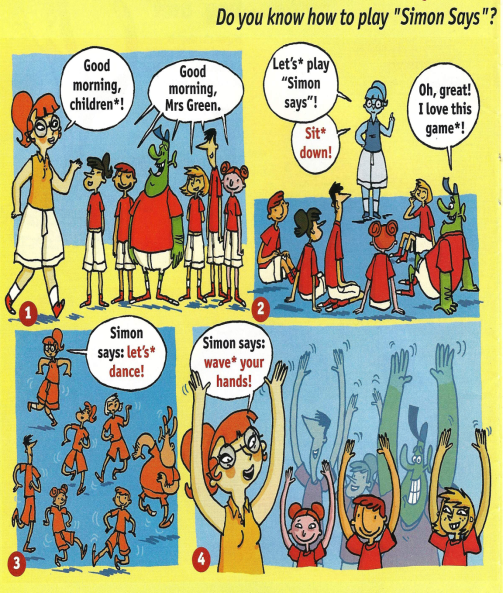 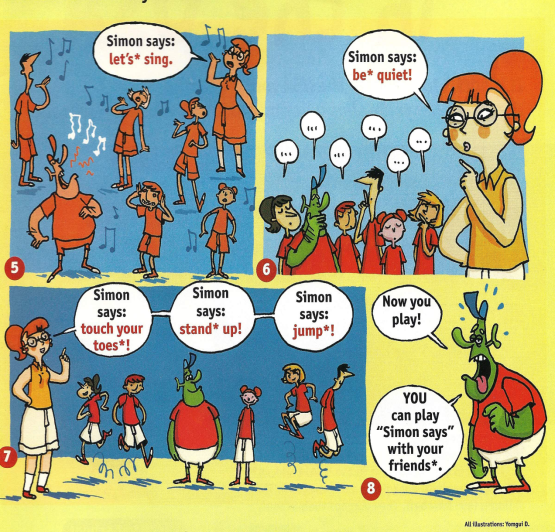 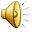 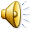 Конструкция to be going to..
Where are you going to travel next holidays?
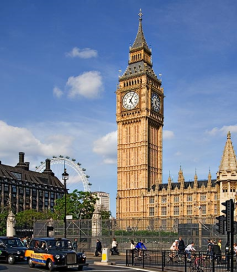 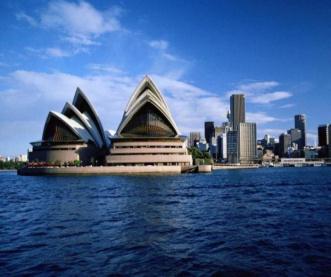 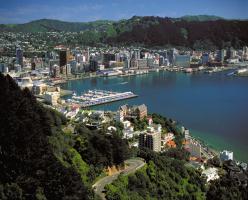 I am going to London next holidays
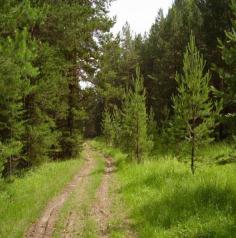 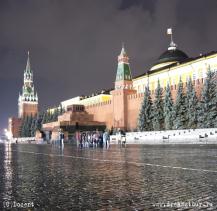 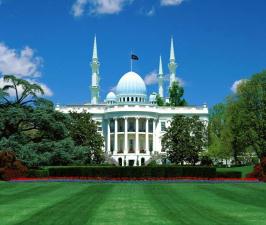 Do exercises 11 on page 29,12 on page 30
HOMETASK
УПРАЖНЕНИЕ 7 НА СТР. 37 В УЧЕБНИКЕ
(УПРАЖНЕНИЕ 11 НА СТР.29 ПИСЬМЕННО В ТЕТРАДИ)